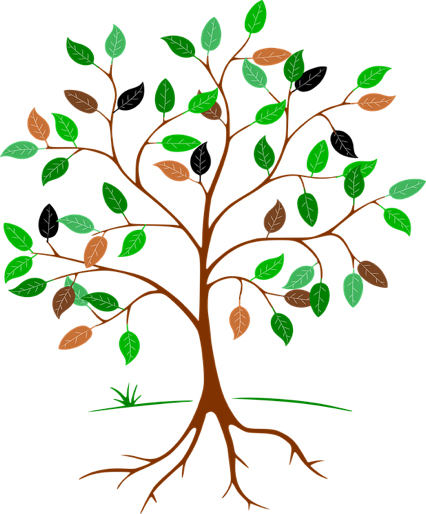 Inventing a product
LO: To see how Latin roots are used to name modern products, and to invent and name a product of our own
🤓💬
Recap quiz
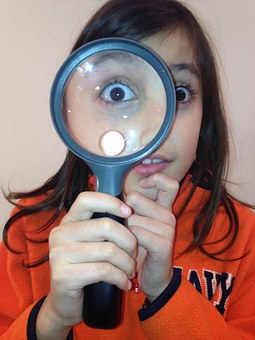 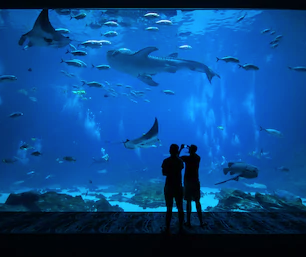 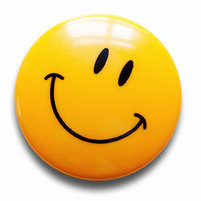 aqua
(water)
magnus
(big)
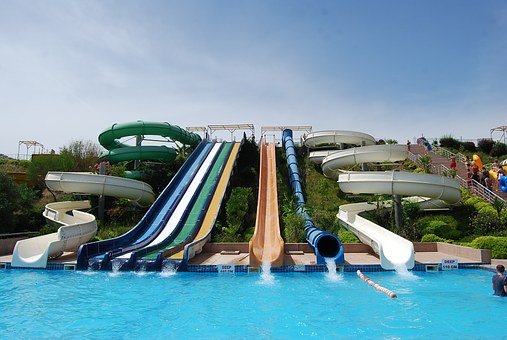 optimus
(best)
4 Inventing a product
🤓💬
Latin roots in modern products
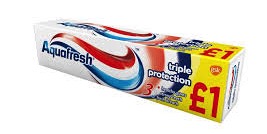 magnus
big
Aquafresh 
toothpaste
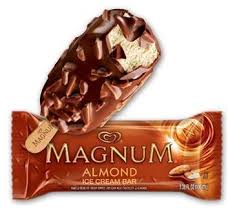 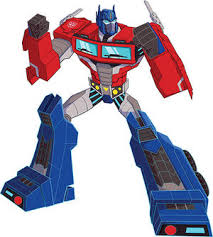 aqua
water
Magnum
ice cream
optimus
best
Optimus Prime
4 Inventing a product
My new invention
circ
round
uni
one
cani
dog
optimi
best
primo
first
terra
earth/ground
pute
think
audi
hear
super
above
port
carry
trans
across
tri
three
sub
under
cent
hundred
ped
foot
aqua
water
📝
magni
big
visi
see
porci
pig
magi
magic
4 Inventing a product
My new invention
word 
ending
word beginning
canipute
cani
dog
pute
think
What does it look like?
What does your new creation do?
The Canipute is a special hat you put on your dog. It can read your dog’s brainwaves and translate what it is thinking into human language (options include English, French and German).
………………………………………………
………………………………………………
………………………………………………
………………………………………………
………………………………………………
………………………………………………
………………………………………………
………………………………………………
………………………………………………
………………………………………………
………………………………………………
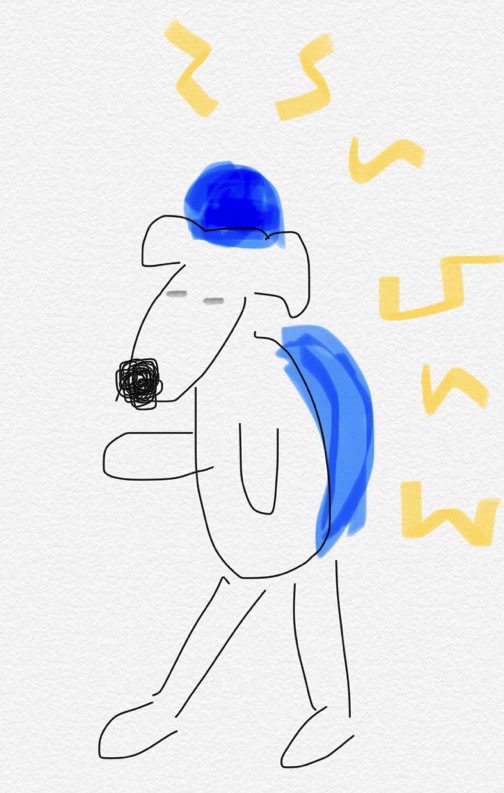 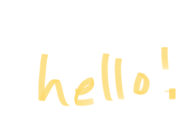 📝
4 Inventing a product
Plenary quiz
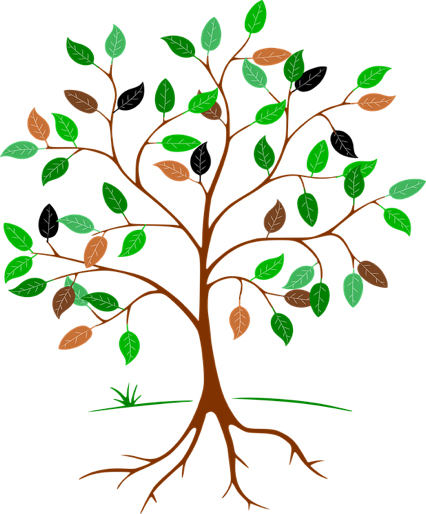 Question 1 What English word or words can you think of that come from the Latin word ‘aqua’ meaning ‘water’? Can you say what their connection with water is?
Question 2 If you see ‘ped’ in a word, it often has something to do with a foot. What ‘ped’ word might you find on a bicycle that has something to do with a foot?
Question 3 If you saw a new product called an ‘Aquaped’, what do you think it could be?
4 Inventing a product